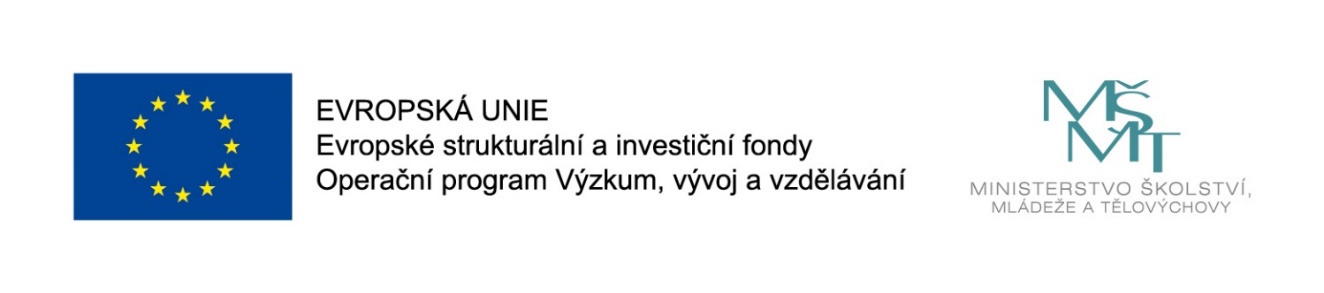 Názevprezentace
Prezentace předmětu:
INFORMAČNÍ SYSTÉMYV CESTOVNÍM RUCHU

Vyučující:
Ing. Radim Dolák, Ph.D.
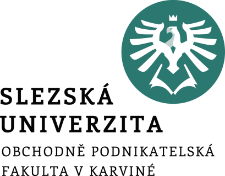 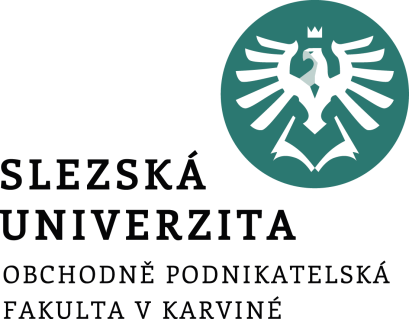 INFORMAČNÍ SYSTÉMYV CESTOVNÍM RUCHU
10. PLÁNOVÁNÍ TRAS, GPS, GEOCACHING
Ing. Radim Dolák, Ph.D.
Úvod
V rámci přednášky bude zmíněna problematika plánování tras na základě moderních on-line zdarma dostupných nástrojů. Dále bude definována technologie určování polohy GPS (Global Positioning System) včetně vysvětlení principu fungování a možností využití, využití mobilních komunikačních zařízení. Závěrem přednášky bude zmíněn populární geocaching.
[Speaker Notes: csvukrs]
Cíle přednášky
Seznámení s problematikou plánování tras na základě moderních on-line zdarma dostupných nástrojů 
Seznámení s navigačním systémem GPS.
Znát využití mobilních komunikačních zařízení pro účely navigace
Seznámení s geocachingem.
[Speaker Notes: csvukrs]
Plánování tras
Plánování tras na základě tištěné automapy či autoatlasu je stále více nahrazováno vyhledáváním a plánováním tras pomocí online map, která nabízejí celou řadu výhod oproti tištěným automapám či autoatlasům.

Nevýhody plánování tras na základě tištěné automapy či autoatlasu:
předpokládá se určitá znalost orientace v mapách, 
časově náročné vypočítat ideální trasu, počet ujetých kilometrů, čas, který na cestě strávíte nebo náklady na pohonné hmoty.

To vše služby na internetu mohou udělat za vás, a plánování se tak z mnoha hodin strávených nad mapami přesouvá do oblasti několika minut u počítače. K plánování lze využít řadu internetových aplikací.
[Speaker Notes: csvukrs]
Plánování tras – Google maps
Mapy Google (anglicky Google Maps) jsou jednou z nejznámějších zdarma dostupných internetových mapových aplikací pro nekomerční použití společností Google. 
Obsahuje mapy celého světa. Tato služba byla spuštěna v roce 2005 a nabízí základní funkce, jako jsou mapy ulic, panoramatické snímky ulic (Street View), plánovač cest pro cestování pěšky, automobilem nebo veřejnou dopravou a polohu důležitých bodů turistického zájmu (památky, ubytovací a gastronomická zařízení, obchody atd.) v mnoha zemích po celém světě. 
Kromě klasické mapy nabízejí mapy Google také satelitní a letecké snímky ve vysokém rozlišení.
[Speaker Notes: csvukrs]
Plánování tras – Google maps
Zajímavé a užitečné funkce dostupné přes Google mapy:
Obvyklá doprava v libovolném čase
Jízda veřejnou dopravou
Přibližování věrného 3D modelu (především u větších světových měst) 
Hlasové vyhledávání
Off-line mapy
Rychlé měření vzdálenosti
Přepnutí jazyka (vícejazyčnost)
Souřadnice místa
Recenze místa či podniku
Přidávejte své fotografie
[Speaker Notes: csvukrs]
Plánování tras – Google maps
Hledání v okolí (hotel, restaurace atd. v daném městě)
Sdílení vlastní polohy (potřebujete-li někomu poslat místo setkání nebo jinou lokalitu)
Vaše časová osa (záznam Vaší cesty, abyste se mohli zpětně podívat, kde jste byli)
Moje mapy (možnost vytvořit si vlastní mapu s místy, která plánujete navštívit)
Plánování trasy na PC a její odeslání do mobilu
Prohlídky uvnitř budov
[Speaker Notes: csvukrs]
Plánování tras – Mapy.cz
Mapy.cz se v současné době právem řadí mezi nejaktuálnější a nejpoužívanější internetové mapové podklady u nás. 
Služba Mapy.cz společnosti Seznam.cz umožňuje prostřednictvím webových stránek nebo mobilního telefonu čí tabletu přístup k mapám a vyhledávání po celém světě. V současnosti již ani nemusíte být ani přihlášení k internetu, abyste mapy a vyhledáváni mohli používat. Existují offline verze map pro mobilní telefony (Android, IOS) i stolní počítače, notebooky a tablety s Windows 10. 
Aplikace je dostupná zcela zdarma v českém i anglickém jazyce. Velmi praktické na této aplikaci je, že lze stáhnout mapy světa po jednotlivých státech, případně u datově obsáhlých zemí lze zvolit pouze regiony nebo konkrétní oblasti, které Vás zajímají. Nic vám tedy nebrání, abyste mohli plánovat, navigovat nebo cestovat po celém světě.
[Speaker Notes: csvukrs]
Plánování tras – Mapy.cz
Aplikace na základě určení Vaší aktuální polohy umožňuje vyhledat atraktivní místa v okolí nebo poskytne tipy na zajímavé výlety (pěšky, na kole, autem, vlakem i autobusem). Aplikace umí najít a doporučit i nejbližší restauraci, hotel nebo zastávku autobusu, vlaku či městské hromadné dopravy.
Nabídka nejvíce používaných typů map:
základní/turistická,
zimní,
fotografická,
letecká (pro roky 2015, 2012, 2006 a 2003),
dopravní/zeměpisná,
historická (19. století),
[Speaker Notes: csvukrs]
Plánování tras – Mapy.cz
Nabídka nástroje:
sdílet mapu,
poslat mapu e-mailem,
stáhnout jako obrázek,
vložit mapu do vlastních stránek,
tisk,
vlastní bod na mapě,
měření vzdálenosti a plochy,
import GPX.
[Speaker Notes: csvukrs]
Plánování tras – Mapy.cz
Zajímavé služby:
hledání (např. wellness služby v okolí, restaurace, tipy na výlet atd.)
plánování (start a cíl, výběr dopravního prostředku, nejrychlejší a nejkratší cesta autem)
batůžek (můžete se ukládat své výlety zaznamenané pomocí stopaře v mobilní aplikaci)
Plánování trasy přes Mapy.cz umožňuje najít trasu pro cestování autem, vlaky a autobusy, MHD, na kole, pěšky nebo i na běžkách.   
Velmi užitečným nástrojem je také zdarma dostupný batůžek, kde si můžete ukládat své výlety zaznamenané pomocí stopaře v mobilní aplikaci. Je možné zaznamenat celý průběh trasy, takže uvidíte, kolik kilometrů jste na výletu nachodili nebo ujeli.
[Speaker Notes: csvukrs]
GPS (Global Positioning System) navigace
GPS (Global Positioning System, česky Globální polohový systém) je globální družicový polohový systém, díky kterému je možno určit geografickou polohu přijímače nacházejícího se kdekoliv na Zemi nebo nad Zemí s přesností jednotek. 

Prozatím existují tři plně funkční satelitní systémy:
GPS - americký vojenský satelitní systém; 24 satelitů
GLONASS - ruský vojenský satelitní systém
GALILEO - evropský výhradně civilní satelitní systém; 30 satelitů

Další navigační systém s názvem BeiDou  je projektem globálního družicového polohového systému Čínské lidové republiky, který je prozatím funkční na území Číny (po roce 2020 by měl pokrýt celý svět).
[Speaker Notes: csvukrs]
GPS (Global Positioning System) navigace
Celý systém GPS lze rozdělit do 3 segmentů:
kosmický,
řídící,
uživatelský.
Využití systému GPS v praxi
Vojenské účely
Zemědělství
Letectví
Životní prostředí
Námořní doprava
Záchranný systém
[Speaker Notes: csvukrs]
GPS (Global Positioning System) navigace
Železniční doprava
Volný čas
Vesmírné projekty
Pozemní doprava
Zeměměřičství, mapování
[Speaker Notes: csvukrs]
GPS (Global Positioning System) navigace
Zařízení pro navigaci pomocí GPS
Navigační zařízení - specializovaný přístroj s mapami a navigací
Smartphony a tablety - nabízejí mapy a podrobnou navigaci (často zdarma) 

Využití systému GPS v chytrém mobilním telefonu nebo navigaci:
lze velmi snadno a rychle určit přesnou polohu přístroje 
mobilní přístroj lze přeměnit například na GPS navigaci
mobilní telefony signál pouze přijímají a GPS ani nepotřebuje internetové připojení 
GPS v telefonech jsou pasivní = údaje z družic pouze přijímají a žádným způsobem nevysílá a nekomunikuje s družicemi
[Speaker Notes: csvukrs]
GPS (Global Positioning System) navigace
GPS nastavení OS android na mobilním zařízení =tři režimy:
vysoká přesnost – použita je nejen GPS, ale také zrychlení určování polohy pomocí mobilní sítě či Wi-Fi.
šetření baterie – v tomto případě je GPS vypnuta a telefon zaměřuje svou polohu pouze pomocí mobilní sítě a Wi-Fi. Přesnost je značně nižší, to ale také spotřeba baterie.
pouze zařízení – v tomto případě slouží k zaměření polohy pouze GPS.
[Speaker Notes: csvukrs]
GPS (Global Positioning System) navigace
Několik důležitých vlastností GPS v bodech:
družice jsou umístěny na 6 kruhových drahách a vzdálenost od země činí 20 190 km
družice se pohybují rychlostí 11 300 km/h a za jeden den oběhnou planetu dvakrát 
na oběžné dráze je 30 aktivních družic, k plnému provozu ale stačí pouze 24 satelitů
z každého místa na zemi jsou viditelné alespoň 4 satelity
v České republice je běžně k dispozici 7-8 družic v daném okamžiku
přesnost GPS v ČR se pohybuje mezi 5-10 metry
[Speaker Notes: csvukrs]
Geocaching
Geocaching (čti „geokešing“) je moderní celosvětová hra někde na pomezí sportu a turistiky, jejímž obsahem je hledání ukryté schránky pomocí předem daných zeměpisných souřadnic. 

Podle oficiálního serveru www.geocaching.com existují na světě na 2 miliony geokeší. Tento web patří společnosti Groundspeak, americké firmě založené v létě 2010, poskytující zázemí pro hry s GPS. Hráčům neboli soutěžícím se v České republice říká nejčastěji kačer (z anglického pojmu cacher). 
Skrytá schránka se nazývá cache (čti „keš“ nebo „keška“). Tyto schránky jsou umísťovány zejména na zajímavá místa po celém světě včetně České republiky.
[Speaker Notes: csvukrs]
Geocaching
Existují seznamy keší, kde je podrobněji vysvětleno, čím je dané místo zajímavé a proč zde byla keška založena. 
Informace o poloze této keše jsou publikovány na oficiálním webu této hry – www.geocaching.com aby jí další soutěžící („kačeři“) mohli nalézt. Poloha kešky je definována pomocí geografických souřadnic, které jsou zpravidla ve formátu 49°51'15.381"N, 18°32'54.649"E (v tomto případě se jedná o zeměpisné souřadnice OPF v Karviné). 
Konkrétní místo pak hráči hledají pomocí jakéhokoliv zařízení schopného přijímat družicový signál GPS.
[Speaker Notes: csvukrs]
Geocaching
Geocaching je oblíbený zejména z těchto důvodů:
Zajímavá místa – keška (krabička) se umísťuje na zajímavém místě (např. místo historické události, přírodní zajímavost atd.) 
Cíl – během hledání se hráči dostanou na určitý cíl (např. zajímavá turistická destinace).
Pohyb – kešky jsou umisťovány také podle pravidel tak, aby se na jednom místě nenacházelo více keší, a tím nutí hráči k pohybu a přesunům. 
Zábava – hra často hráče pohltí a snaží se najít více a více nových keší
Soutěžení – celá řada lidí náleží mezi soutěživé typy a v geocachingu se počítají nalezené keše, takže se v rámci komunity můžete porovnávat s ostatními soutěžícími
[Speaker Notes: csvukrs]
DĚKUJI ZA POZORNOST